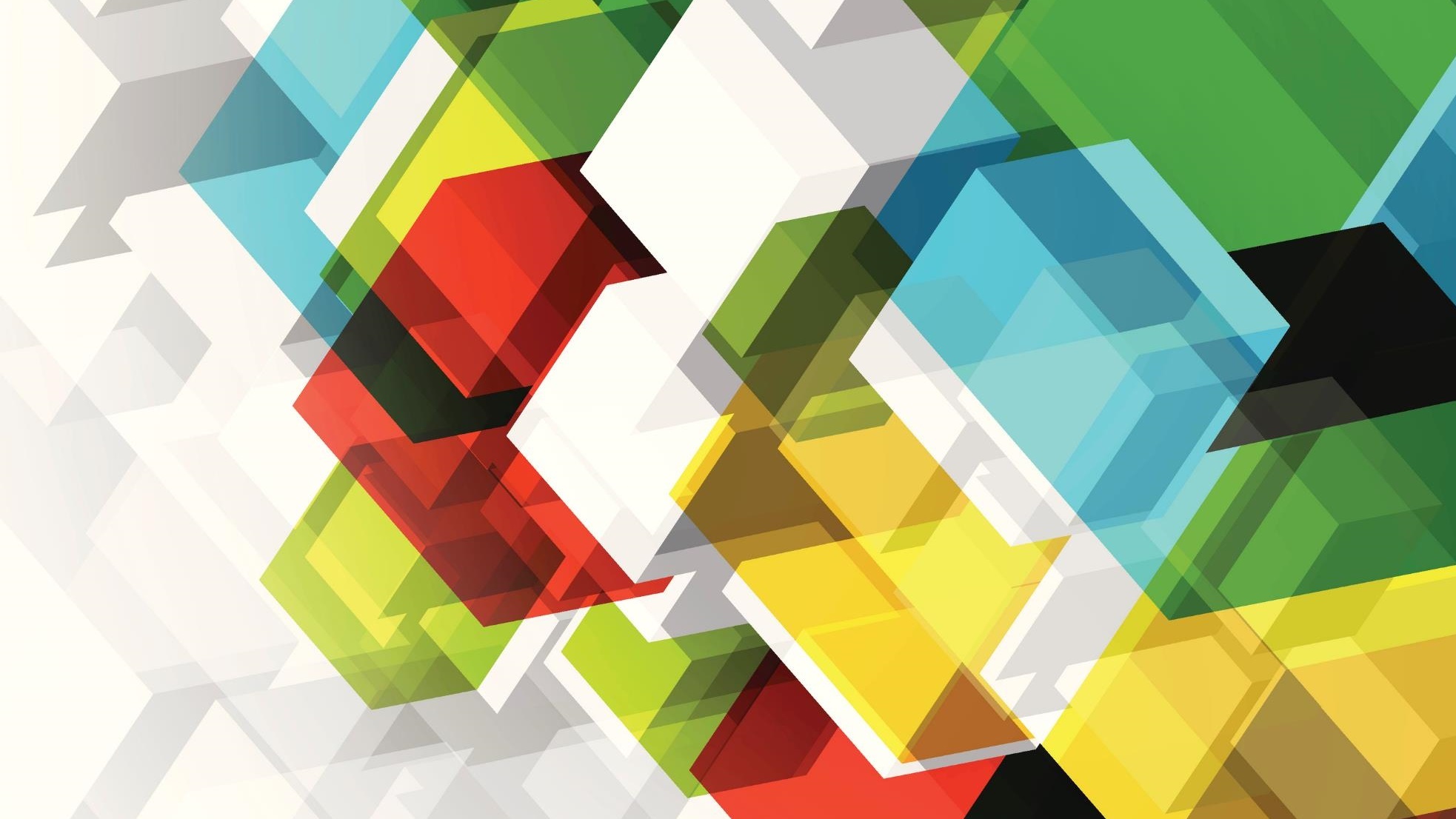 High-Level Synthesis of Approximate Hardware under Joint Precision and Voltage Scaling
Seogoo Lee, Lizy K. John, and Andreas Gerstlauer-  The University of Texas at Austin
1
Introduction
Approximate high-level synthesis (AHLS) approach that outputs a quality-energy optimized register-transfer-level implementation from an accurate high-level C description.
Existing AHLS solutions only consider switching activity for energy savings under hardware approximation 
A general AHLS solution that considers voltage scaling given a reduced processing time.
To maximize voltage and associated energy reductions, they include both operation-level approximations by bit rounding and more aggressive operation eliminations as approximation techniques.
Optimally exploiting scaling opportunities under such approximations requires tight interaction with scheduling tasks.
2
[Speaker Notes: 1. then second bullet

4th bullet address this problem by combining an optimization pass that estimates the scheduling impact of approximations with fast yet accurate quality-energy models and an efficient optimization solver to find near-optimal
solutions constructively.]
Related works
One paper that discusses approximate computing in HLS Flow.
Proposed an integer linear programming formulation with statistical precision scaling model integrated into traditional scheduling and binding tasks.
Use of linear quality model limit general application and hardware behavior.
Supports dataflow without control flow and no voltage scaling
Other approaches apply hardware approximations in the form of independent pre- or post-synthesis tasks.
combine simulation and analysis for quality estimation with parameterized ALU models using gate-level synthesis for energy estimation.
presents analytical quality and energy modeling techniques that avoid simulation and synthesis overhead, including an energy cost function that considers voltage scaling.
3
[Speaker Notes: Joint precision optimization and high level synthesis for approximate computing.

These approaches use generic meta-heuristics for solving the optimization problem, which suffer from complexity and
optimality issues.]
Overview
Proposed AHLS Flow
Inputs are the C source code of the precise design, its testbench, a quality energy configuration including decision variables defining what data and operations to approximate
Output is an approximate RTL implementation that minimizes energy consumption while meeting the given quality constraint.
4
[Speaker Notes: Area and delay values of approximate hardware units under different approximation levels are given in an AC library.
 support precision reduction by rounding as hardware approximation mechanism. utilize more aggressive
operation eliminations, which can be considered an extreme form of rounding that removes all data bits and completely eliminates operations.

 There are three main stages of the flow which are pre-processing, quality/energy optimization and post synthesis optimization 

Current uses AC libraries and applications with adders and multipliers]
Pre-Processing Step
Perform simulation and pre-scheduling to collect data statistics and mobility information for all operations.
Profiling function at each input and output of all intermediate operations to capture values of associated variables and calculate their means μ and variances σ2 later used in our quality estimation.
Perform an ASAP and ALAP pre-scheduling of the accurate design to obtain mobility information
5
[Speaker Notes: Before first bullet Using a given testbench, we first run a C simulation of the accurate design to obtain statistical information about the application data under user-provided stimuli.]
Quality-Energy Optimization
The core of the AHLS tool
The optimization tool is to minimize energy cost under quality constraint


variable si is the number of rounded bits at the i-th approximation point.
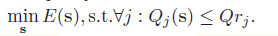 6
[Speaker Notes: Here, s is a vector (s0, . . . , sN−1) of decision variables si, and Qrj , 0 ≤ j < M are the quality constraints at
different computation outputs provided by the user.

AHLS tool automatically identifies approximation points to round off data for all inputs and all internal multiplier outputs, which affect the entire application and double the number of bits, respectively. The user can optionally specify the approximation points manually. As input to the tool, the user can define groups of approximation points in the C source code that will share the same number of rounding bits. Each group maps to a decision variable.]
Quality Scaling
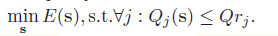 Given a candidate solution s, they estimate its quality degradation Qj(s), while identifying  operations that can be eliminated from an accurate design.
Quality estimation aspects are control flow,  joint bit rounding and operation elimination.
7
[Speaker Notes: shows our quality estimation for an example of two
multiplications and one addition having three approximation
points, each mapped to a decision variable. We traverse a
given input design’s Control data flow graph in a breadth-first order from the
first operation. During this graph traversal, we run an error
generation function at every approximation point, and an error
propagation function at every operation. Each sub-function
computes three values, error statistics (ER), data statistics
(D), and the number of rounded, zero-valued bits (ZB). Error
and data are represented by their signal power, i.e. μ2 + σ2.

Talk about errot generation]
Quality Scaling
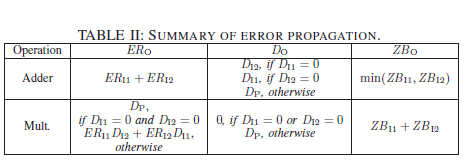 Error propagation function defines how generated errors propagate through adders and multipliers, and it identifies operation eliminations.
signal-to-noise ratio (SNR) quality metric for all constraints Qrj in the framework.
8
[Speaker Notes: After bullet 1 For Dok, the data statistics DPk obtained during profiling of the k-th operation’s output are normally propagated into the next operation. However, if either input is previously approximated to zero, the other input is propagated
for an adder or the output becomes zero for a multiplier, and we mark this operation as eliminated.]
Latency Estimation
Timing gains from approximations can contribute not only to reduced critical path delays, but, depending on scheduling, also to reductions in latency, i.e. the total clock cycle length.
Mobility information from pre-processing, and operation elimination annotations from the quality scaling pass to estimate clock cycle reductions.
9
[Speaker Notes: 1.Both reductions can be exploited for voltage scaling and hence energy savings under a constant performance goal.
Note that we apply uniform voltage scaling for the complete hardware block, and we do not scale voltage down
to a level that causes timing violations.
2. This will in turn help drive the optimization solver towards solutions that eliminate operations on the latency-critical CDFG path.

Talk about figure 3]
Energy Model
Energy savings can come from both reduced switching activity and voltage.
To estimate switching activity, we use an area-proportional model in units of 1-bit full adders similar.
Estimation of voltage reductions requires accurately capturing the relationships between (1) an approximation and processing time T(s), and (2) processing time and voltage V(T).


T(s) is the product of critical path delay across all clock cycles dcrit(s) and previously estimated latency L(s)
V(T), run HSPICE simulations of all standard cells under different voltage levels, and then fit  a quadratic function to model voltage V as a function of T. capture these relationships in an AC library
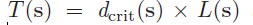 10
Energy Model Cont.
Energy Cost function:
Quality energy optimization considers only the estimated latency in computing T(S) and E(s) and use the critical path delay of the accurate design obtained from pre-scheduling.
Pre-synthesis estimation of critical path delays under approximations is difficult in the presence of operation elimination and chaining. 
Consider dcrit(s) during post-synthesis slack-balancing optimizations.
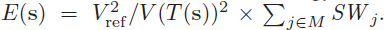 11
Optimization Solver
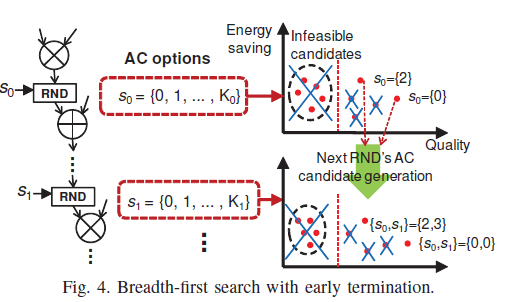 Heuristic solver is inspired by gate-level buffer insertion algorithms.
All possible solution candidates for one decision variable are examined
12
[Speaker Notes: 1.Starting from the decision variable that is associated with the first operation in the CDFG, it traverses the graph and greedily evaluates decision variables in a breadth-first manner and thus in order of dependencies as required by the quality model.
2. it prunes out infeasible candidates that violate given quality constraints. In addition, to further reduce the search space, the heuristic also prunes candidates that are dominated by other solutions, i.e. it only leaves the dominating candidates for evaluation at the next variable

evaluation of the last decision variable, it selects the minimum energy solution as the final one. Although the heuristic can fall into local minima, our results show that it provides candidates that are very close to Pareto-frontiers from a full search, with a reduced search complexity.]
Optimization heuristic
The algorithm takes a CDFG G, a list of decision variables DecVars and scheduling information Φ as input.
Initializes the set of feasible and dominating solution candidates Cand with a single all-zero vector of decision variables representing an accurate design.   
Then processes decision variable in breadth-first search order.
13
[Speaker Notes: While the heuristic itself searches for the single best solution, it also saves near-optimal candidates within userspecified energy and quality thresholds from the best one. They pass near-optimal solution set to our final synthesis step as post-scheduler candidates for further slack balancing.

Control Data flow graph]
Synthesis
Final scheduling and binding passes for the best solution obtained from quality-energy optimization. 
Pre characterized from the AC library to provide rounding d(s) adjusted operation delays to the scheduler.
Using the scheduler output and near-optimal candidates collected during optimization, apply a post-scheduling slack balancing to determine if there exist any other candidate that has a smaller dcrit and lower energy.
14
[Speaker Notes: D= delay across all clock cycles]
Results
Implemented the AHLS tool as additional optimization passes integrated into Legup, an open-source C-to RTL HLS tool based on LLVM
Four Different Applications (SD-VBS benchmark suite)
Idct – 1D inverse discrete cosine transform
Gblur- Gaussian filter 
Ifft – 64-point fast Fourier transform
Conv2d- 2D convolution 
Performed on a 2.67GHz Intel Core i7 machine using a Synopsys 32nm technology library
15
[Speaker Notes: All are modified to use integer arithmetic and data sets are from jpeg and SD-VBS benchmark suite]
Energy vs. Quality Tradeoffs
16
[Speaker Notes: Energy values are from their model and normalized against the accurate baseline design with different optimizations enabled, and with or without considering voltage scaling (VS) when computing
final post-optimization energy savings. Evaluated optimization
levels include precision scaling only , precision
scaling with operation eliminations and both scaling and elimination while also optimizing for
associated processing time, i.e. clock latency and critical
path reductions (PS+OE+TR, our work). We compare results
against a full search (SCH) that feeds all feasible solutions
into the scheduler to find the one having the smallest energy
under precision and voltage scaling.]
Optimality
17
Complexity and Runtime
18
[Speaker Notes: Fig. 8 compares the complexity of our heuristic solver versus SCH that only prunes out infeasible candidates. We
compare the number of candidates considered in the search as the key measure of search complexity and optimization time. We compare these against the size of the raw design space. Our heuristic evaluates up to 7× fewer candidates than SCH, and up to 252× fewer than the full design space.

Overall, runtimes range between 14s and 184s for explorationacross all 6 SNR levels. This translates into 2.33s ∼ 30.67s per execution of the tool for a single quality constraint, and an average of 22ms per evaluation of one solution candidate]
Conclusion
Design an approximate C-to-RTL high-level synthesis tool that jointly explores precision and voltage scaling to maximize energy savings under a given quality constraint.
Apply a fast and accurate formulation of the quality-energy optimization problem that combines a semi-analytical, statistical quality model and an energy model considering savings in switching activity and scheduling impact of voltage scaling with an efficient and effective heuristic solver.
Our tool can achieve near-optimal results with low runtimes, demonstrating energy savings of, on average, more than 77.6%.
19
Questions
Which of the following is not a stage of the AHLS flow
Pre-processing
Register binding
Quality/Energy Optimization
Post  Synthesis
Which of the following is the core of the AHLS flow
Pre-processing
Quality/Energy Optimization
Post  Synthesis
What are the 4 applications that are tested for the AHLS flow
idct
gblur
conv2d
dct
ifft
20